Immunoassay Results
Qualitative
Single point calibration at a specific cut off
Results are either ‘positive’ or ‘negative’; (i.e. above or below the cut off)
Possible false positives; monoclonal antibodies restrict this slightly.
Quantitative
Provides numeric results that are an estimate of drug/compound concentration based on the measurement of labeled analyte in the solution, and taking into consideration the competitive/noncompetitive nature of the device.
In terms of use on drugs, this is sometimes complicated by possible cross-reactivities.
1
Immunoassay Results Cont’d
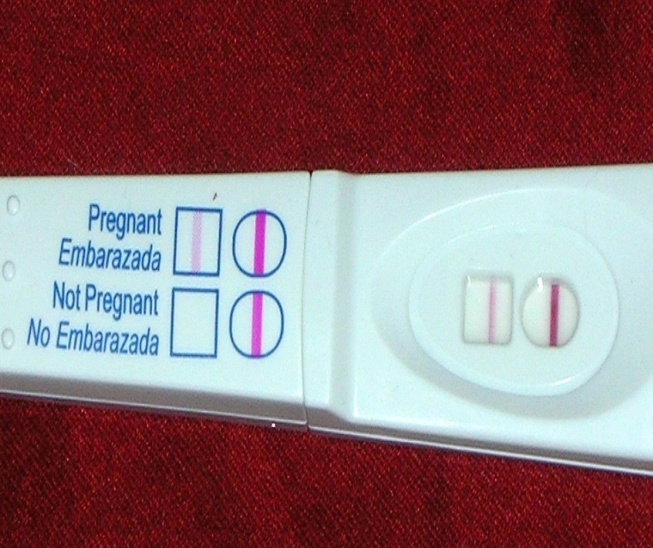 A pregnancy test is an example of a commercially produced immunoassay that produces a positive or negative qualitative response.
Typical 4-parameter logistic graph for a competitive-format immunoassay.
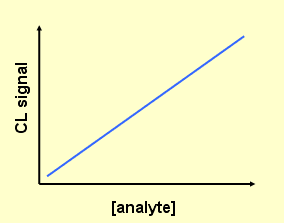 Dose-response curve for a non-competitive CL immunoassay.
2
Immunochromatography test strip to measure Digoxin
Preparation of Digoxin–Protein Conjugates 
Synthesis of colloidal gold 
Preparation of colloidal gold probe 
Characterization of the probe
Preparation of immunochromatography test strip
3
Add Sample
Control
line
Test 
Line
Conjugate
Dig-BSA
Anti-IgG/gold
antibodies
Digoxin
Colloidal gold
conjugated to  Dig antibodies
4
Control
line
Test 
Line
Colloidal gold
conjugated to  Dig antibodies
Digoxin
Dig-BSA
Anti-IgG/gold
antibodies
Positive
Negative
Digoxin
Colloidal gold
conjugated to  Dig antibodies
Dig-BSA
5
IMMUNOSENSORS
6
Immunosensor
Immunosensors are biosensors which use antibodies as selective recognition elements. 

   These antibodies are immobilized on to the surface 
The binding reversible event (antibody to antigen) is then transformed into measurable signal by the transducer, which builds a measurement unit with the recognition device.
7
Ab/Ag interaction is specific and reversible (non-covalent interactions)

Biomolecular interactions can be classified in tdifferent categories, according to the test format performed (i.e., direct and indirect (sandwich or Noncompetitive) and competitive ).
8
Direct Biomolecular interactions
In a direct format the immobilized target molecule interacts with a ligand molecule or the immobilized ligand interacts with a target molecule directly.

 The sensitivity obtained when using these techniques increases with increasing amounts of immobilized receptor.
9
Indirect Biomolecular interactions
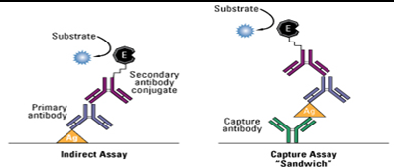 10
Competitive Biomolecular interactions
The indirect format involves competition between labeled and unlabeled antigens. 

In this case, the unlabeled analyte competes with the labeled analyte for a limited number of receptor binding sites.

 Assay sensitivity therefore increases with decreasing amounts of immobilized reagent.
11
Immunosensores classification based on labeling
Labeled immunosensoring:
 radioisotope, enzyme, fluorescents, chemiluminescent .
Unlabeled  immunosensoring: 
The formation of the Ag/Ab complex in directly measured by an optical or electrical or piezoelectric changes in matrix.
It saves time and it has fewer step as well.
12
Examples of
 Electrochemical Immunosensor
In the case of HRP, the substrate is hydrogen peroxidase and the redox mediator must be an adequate electron donor (a reduced species such as hydroquinone). 

HRP enzymatic activity converts the reduced redox mediator (hydroquinone) into an oxidized one (benzoquinone), which is further electrochemically reduced at the electrode surface.
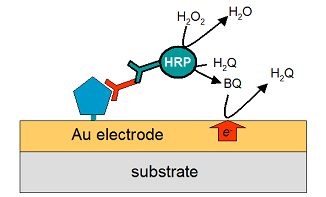 Blocked Electrochemical Sensor Technology (BEST)
using molecules as wires to allow electrochemical communication with an electrode.

 modifying an electrode surface with a molecular wire and an insulator component. 

To the end of the molecular wire is attached a redox probe and an antigen.

An antibody for this antigen will specifically bind to the electrode surface.
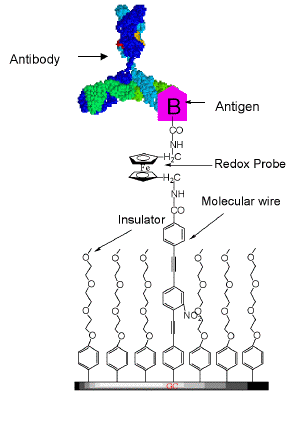 14
When this happens the electrochemistry from the redox probe is suppressed. If the sensor is exposed to a sample containing the antigen, the antibody will dissociate from the surface to bind with the antigen in a competition for the antibody between solution and surface bound antigen in solution and gives an increase in electrochemical current.
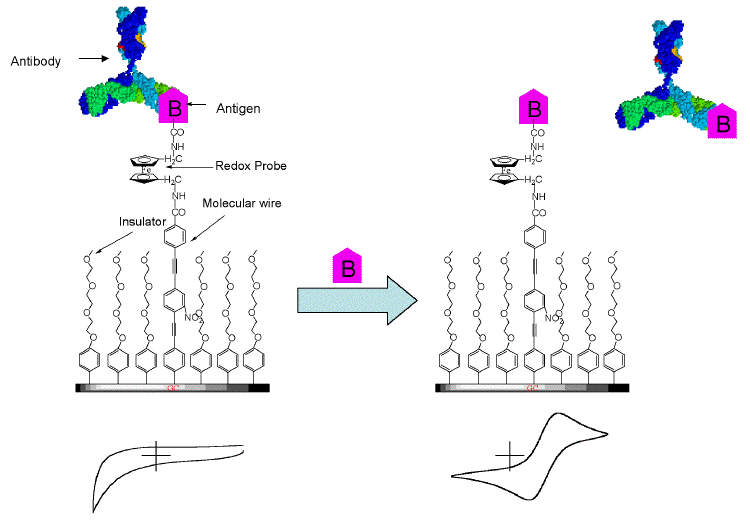 15
The advantages of this strategy
The electrode can be modified such that nonspecific adsorption of proteins to the electrode surface are restricted.
A label free immunosensor for the detection of small molecules such as pesticides and drugs. 
Molecular wires which penetrate the insulator layer, allow electrical communication to the underlying electrode.
Also attached to the redox active species can be an analogue of the antigen.
16